Templad PowerPoint i cyd-fynd a’r pecyn gwers Mis Hanes LHDT ar gyfer:

Cyfnod Allweddol 3 – Cymru a Lloegr

Rydym yn anwybyddus bod y dysgu gorau yn diwgydd pan mae gwersi wedi’i addasu i anghenion unigryw y plant neu pobl ifanc ym mhob un dosbarth. Dyna pham yr ydym wedi creu y templad PowerPoint yma y gallwch chi olygu. Rydych yn rhydd i addasu’r templad yma i siwtio’ch lleoliad addysgu neu i adio templad eich ysgol neu coleg i’r cefnidr. 

Stonewall
Mae’r adnodd yma wedi ei gynhyrchu gan Stonewall, elusen sydd wedi ei leoli yn y DU ac sy’n sefyll dros rhyddid, ecwiti, a potensial pob person lesbiaidd, hoyw, deurhywiol, traws, cwîar, cwestiynu ac ace (LHDT+).

Yn Stonewall, dychmygwn byd ble all pobl LHDTC+ ym mhobman byw bywydau llawn. Cawsom ein sefydlu yn Llundain yn 1989, ac yn awr rydym yn gweithio ym mhob wlad y DU a rydym wedi sefydlu partneriaethau ar draws y byd. Dros y tair degawd diwethaf, rydym wedi creu newidiadau trawsffurfiedig ym mywydau pobl LHDTC+ yn y DU, gan helpu ennill hawliau hafal o ran priodas, cael plant, ac addysg cynwysiedig.

Mae ein ymgyrchoedd yn creu newidiadau positif i’n cymunedau, ac mae ein rhaglenni newid cynaliadwy a grymusrwydd yn sicrhau bod pobl LHDTC+ yn gallu ffynnu trwy gydol ein bywydau. Rydym ni’n sicrhau bod y byd yn clywed ac yn dysgu o’n cymunedau, ac bod ein gwaith ni wedi ei seilio yn tystiolaeth ac arbenigedd.

Mae Stonewall yn falch i ddarparu wybodaeth, cefnogaeth a cyngor ar cynwysedd LHDTC+; gweithio tuag at byd ble yr ydym i gyd yn rhydd i fyw. Nid yw hyn yn gyfystirio cyngor gyfreithiol, ac nid ydy’n bwriadu cymryd lle cyngor gyfreithiol ar unrhyw pwnc.

Rhif Elusen Gofrestredig 1101255 (Lloegr a Cymru) a SC039681 (Yr Alban)
Amcan Dysgu: Gallu nodi'r defnydd o drosiad
Amcan Dysgu: Gallu nodi'r defnydd o drosiad
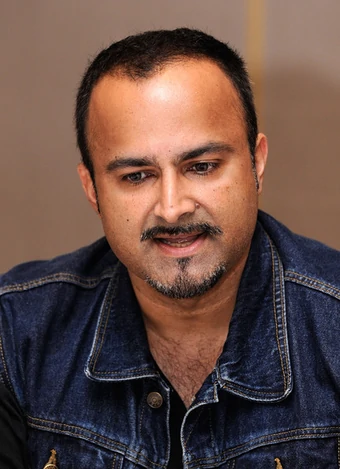 Love Transposed – 
cerdd gan Ian Iqbal Rashid

Nodwch y trosiadau.
[Speaker Notes: Y disgyblion i weithio mewn parau i danlinellu'r trosiadau yn y gerdd Love Transposed gan Ian Iqbal Rashid. Mae'r gerdd ar gael yma: http://cordite.org.au/poetry/transqueer/love-transposed/]
Amcan Dysgu: Gallu nodi'r defnydd o drosiad
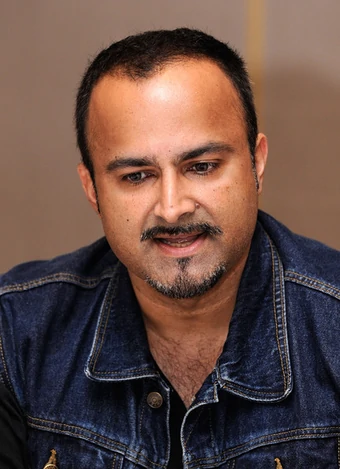 Ian Iqbal Rashid

Cafodd ei eni yn Tanzania ym 1971, ond cafodd ei deulu eu gorfodi i adael yn ystod ei blentyndod cynnar. Cafodd ei deulu loches yng Nghanada, a dyna lle magwyd Ian Iqbal Rashid.
[Speaker Notes: Edrychwch ar fywgraffiad Ian Iqbal Rashid ar y bwrdd. Gan eich bod chi erbyn hyn yn gwybod ei fod e'n hoyw, ei fod wedi bod yn geisiwr lloches, ei fod yn dod o dras Indiaidd, ei fod wedi treulio ei fywyd cynnar yn Tanzania, ydy hynny'n newid eich dealltwriaeth o'r gerdd o gwbl?]
Amcan Dysgu: Gallu nodi'r defnydd o drosiad
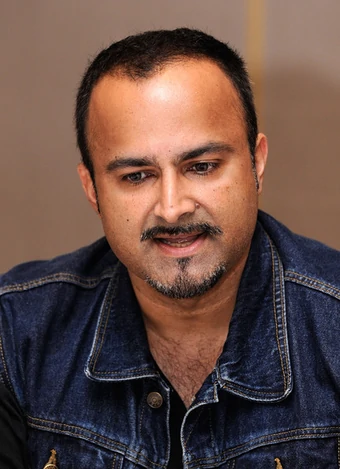 Erbyn hyn, mae Ian Iqbal Rashid yn byw yn Llundain gyda'i bartner Peter. Ynghyd â bod yn fardd, mae'n adnabyddus am ei waith ysgrifennu i ffilmiau, y teledu a'r radio.
[Speaker Notes: Edrychwch ar fywgraffiad Ian Iqbal Rashid ar y bwrdd. Gan eich bod chi nawr yn gwybod ei fod e'n hoyw, ei fod wedi bod yn geisiwr lloches, ei fod yn dod o dras Indiaidd, ei fod wedi treulio ei fywyd cynnar yn Tanzania, ydy hynny'n newid eich dealltwriaeth o'r gerdd o gwbl?]
Amcan Dysgu: Gallu nodi'r defnydd o drosiad
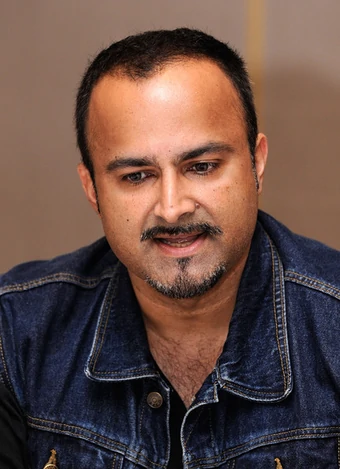 Sut gallai'r profiad o wahaniaethu neu ragfarn fod wedi effeithio ar waith Ian Iqbal Rashid?
[Speaker Notes: Gofynnwch i'r disgyblion nodi'r trosiadau maen nhw wedi'u canfod. Fel dosbarth, dadansoddwch y gwahanol drosiadau. Trafodwch y gwahanol agweddau ar gariad yn y gerdd – cynnes a golau, ond hefyd rhywbeth mwdlyd sy'n gallu bod yn faich.
 
Edrychwch ar fywgraffiad Ian Iqbal Rashid ar y bwrdd. Gan eich bod chi erbyn hyn yn gwybod ei fod e'n hoyw, ei fod wedi bod yn geisiwr lloches, ei fod yn dod o dras Indiaidd, ei fod wedi treulio ei fywyd cynnar yn Tanzania, ydy hynny'n newid eich dealltwriaeth o'r gerdd o gwbl? 
 
Sut gall perthynas un rhywedd fod yn anoddach na pherthynas rhywedd cymysg? Sut gallai hyn fod yn wahanol eto i berson croenliw? 
 
Er enghraifft, gall bod mewn perthynas un rhywedd fod yn anoddach oherwydd sut mae eraill yn eich trin mewn cymdeithas – mae pobl LHDT yn dal i wynebu gwahaniaethu mewn llawer o wledydd ledled y byd, gan gynnwys yng ngwledydd Prydain. Mae bod yn berson croenliw yn anodd oherwydd hiliaeth – mae llawer o bobl groenliw yn dal i brofi hiliaeth a gwahaniaethu ledled y byd. Mae bod yn berson hoyw a chroenliw yn gallu bod yn anodd oherwydd hiliaeth y tu mewn a'r tu allan i'r gymuned LHDT, ac oherwydd agweddau homoffobaidd mewn cymdeithas. 
 
Noder: Mae'n bwysig osgoi ystrydebau o ran hil a chrefydd yn ystod y drafodaeth yma. Dylech herio unrhyw ragdybiaethau a chyffredinoli gan y disgyblion o ran eu hagweddau tuag at bobl LHDT mewn cymunedau pobl dduon a lleiafrifoedd ethnig a/neu grefyddol.]
Amcan Dysgu: Gallu nodi'r defnydd o drosiad
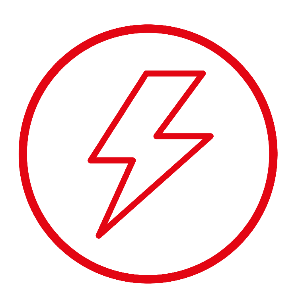 Sut mae Ian Iqbal Rashid yn defnyddio trosiad i ddisgrifio cariad yn Love Transposed?
[Speaker Notes: Y disgyblion i ateb y cwestiwn: Sut mae Ian Iqbal Rashid yn defnyddio trosiad i ddisgrifio cariad yn Love Transposed?]